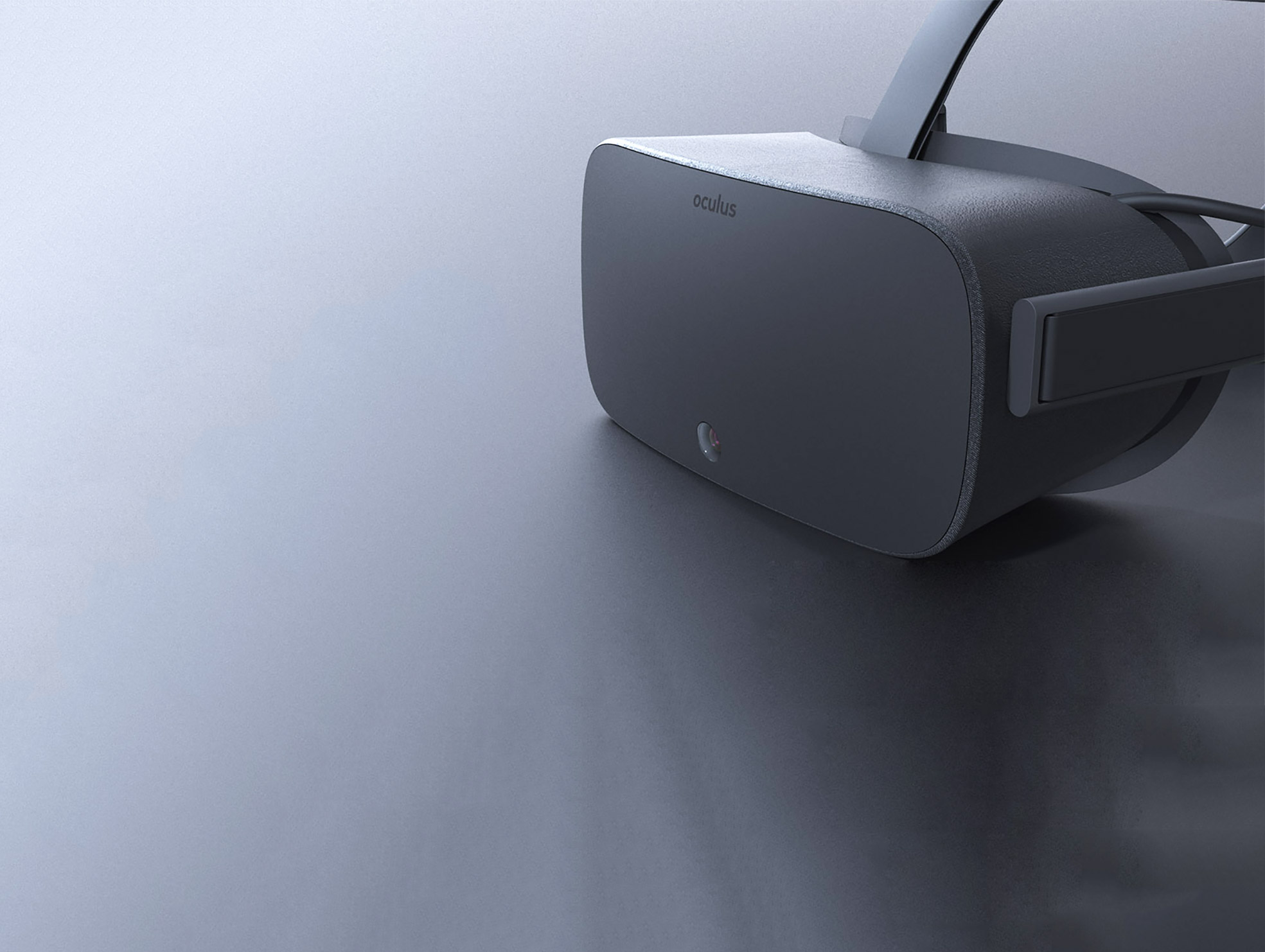 Ez az én művem
Schäfer Benedek
Felkészítő tanár: Ravasz Imréné
Herendi Német Nemzetiségi és Nyelvoktató Általános Iskola
Az eszköz alapjai
A mai informatikai világ legnagyobb találmánya a virtuális szemüveg. Ennek segítségével a szemünk közvetlenül látja a virtuális teret három dimenzióban.
Az eszköz használata
Az eszközt alapvetően számítógépekhez fejlesztették, de a gyártók elkészítették a telefonos modellt, amibe a telefont kell belehelyezni,és az vetíti a 3D-s képet.
Saját eszköz
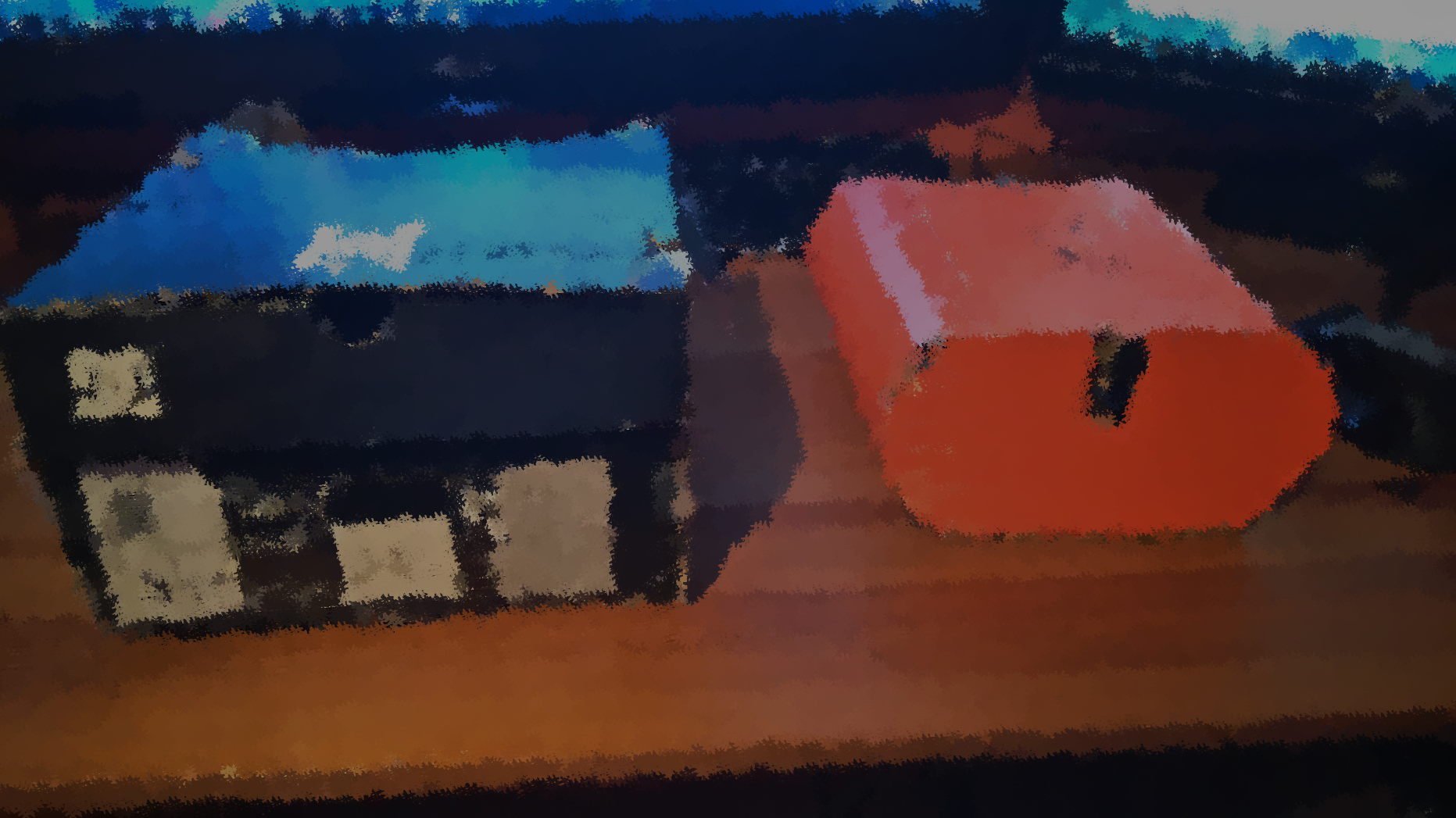 Prototípus
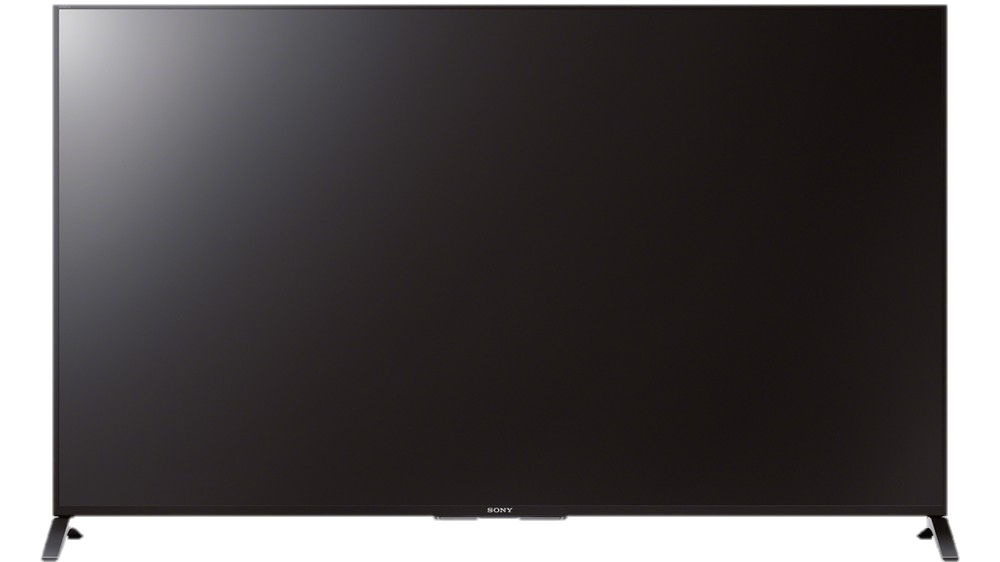 A prototípus tervezése és elkészítése körülbelül 2-3 délután volt. Egyszerű nagyítólencsét használtam gyűjtőlencseként. Ebben a prototípusban van beépített hangszóró az élmény fokozására.
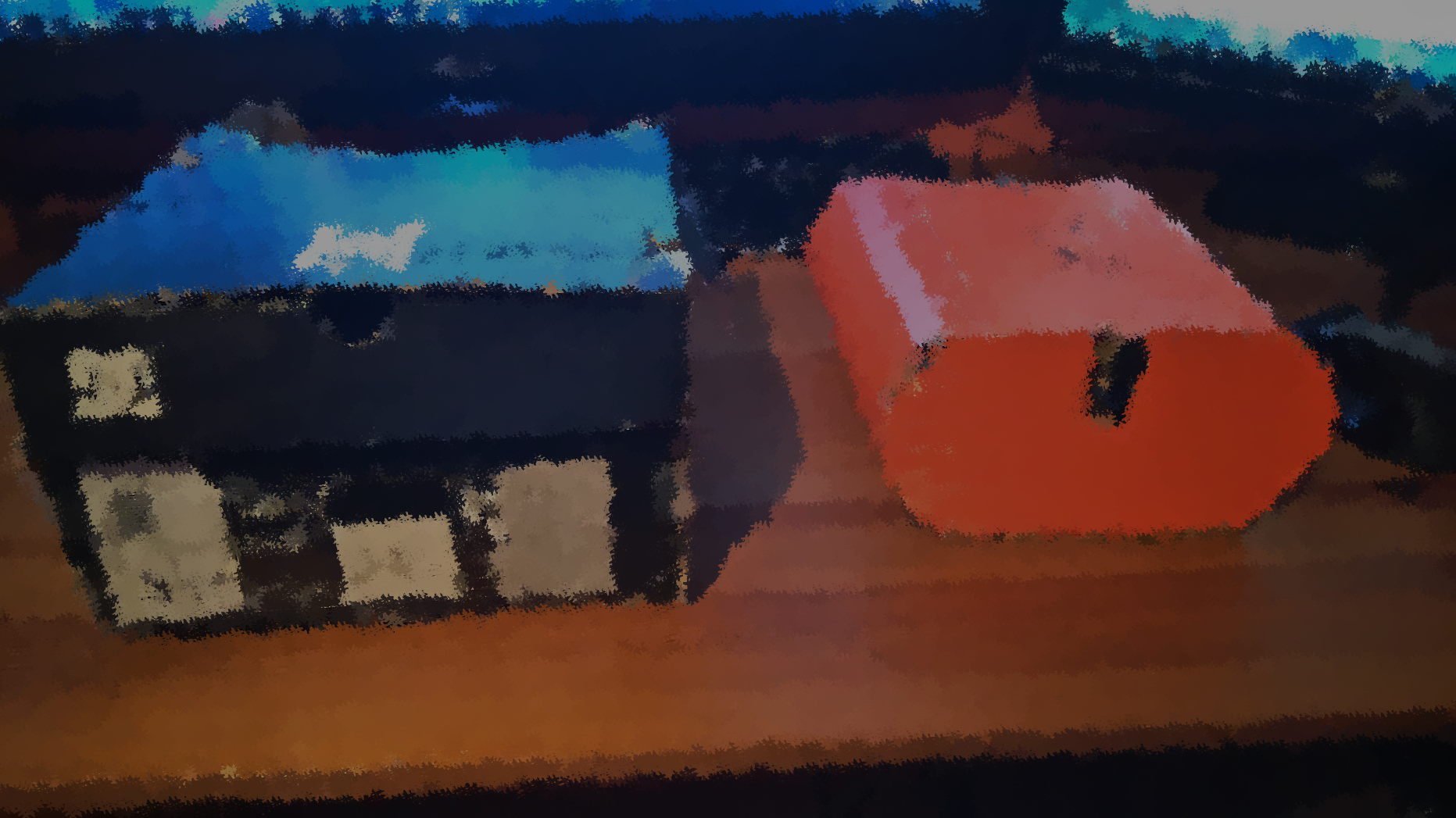 Az eszköz működése
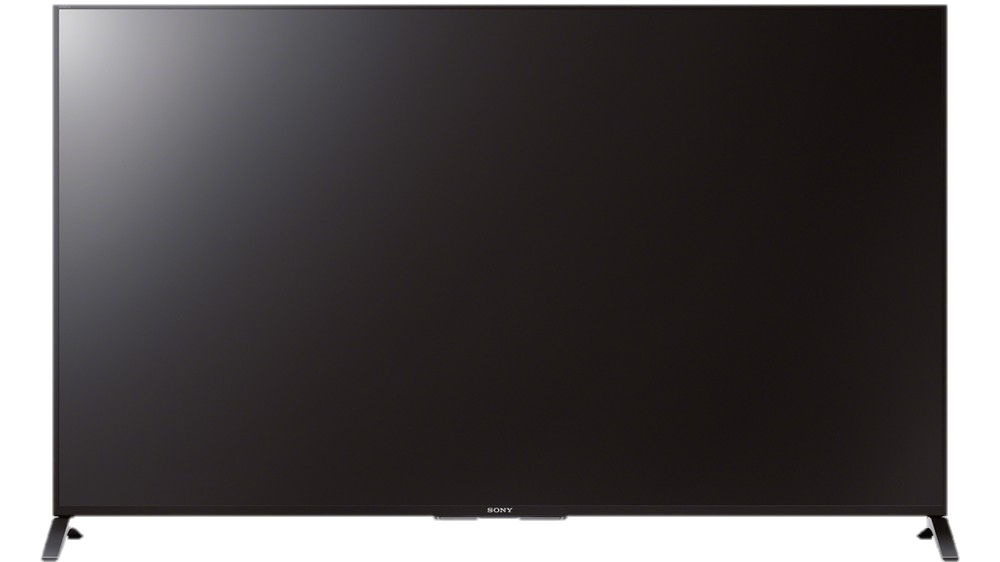 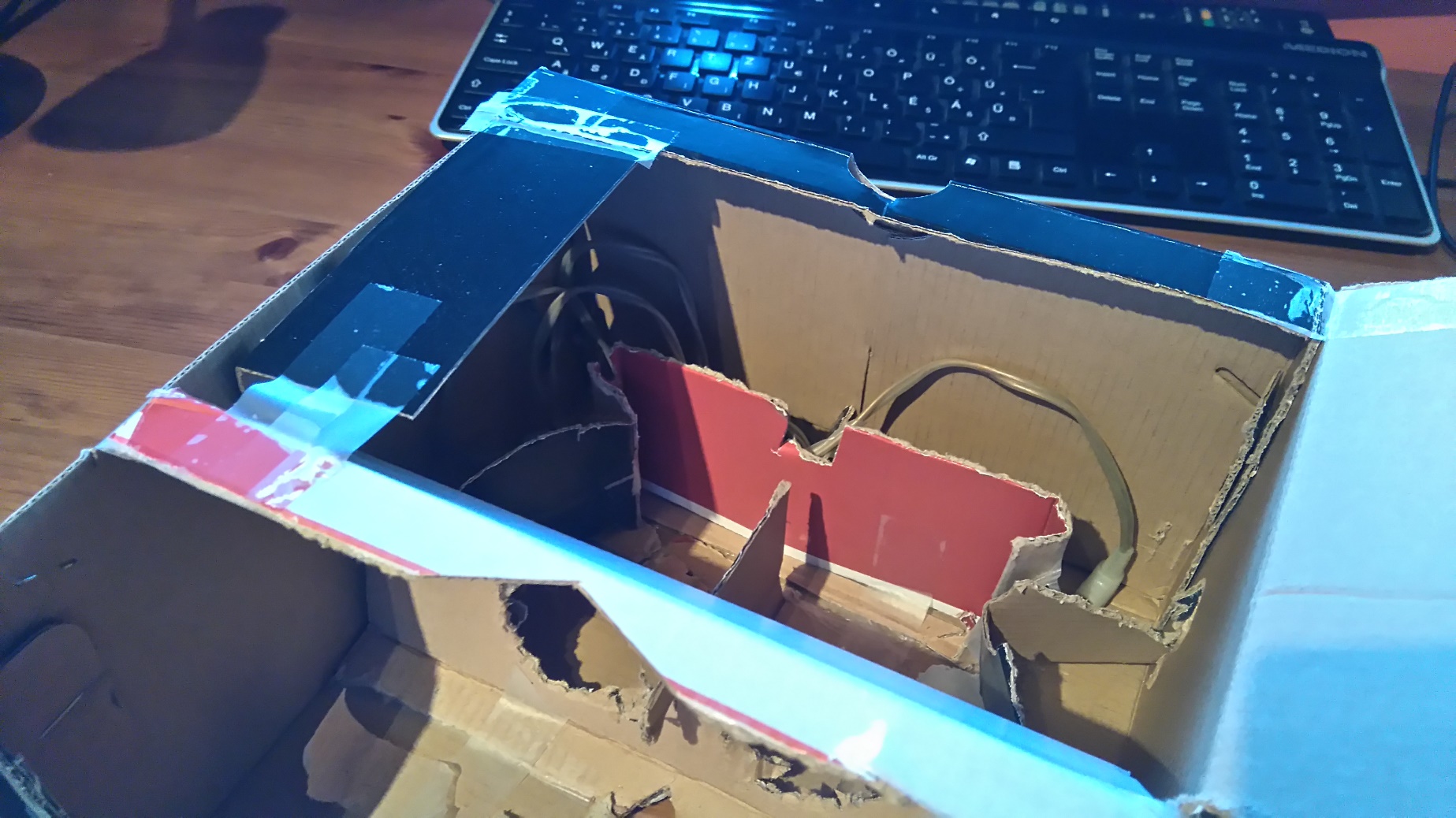 A szemüvegbe két lencse van pont szem távolságnyira egymástól. Hogyha beletesszük a telefont az eszközbe, és megfelelő formátumú videót játszunk le, a két lencse összegyűjti a fényt és a két szemünkbe vezeti, így a kép 3D-s lesz.
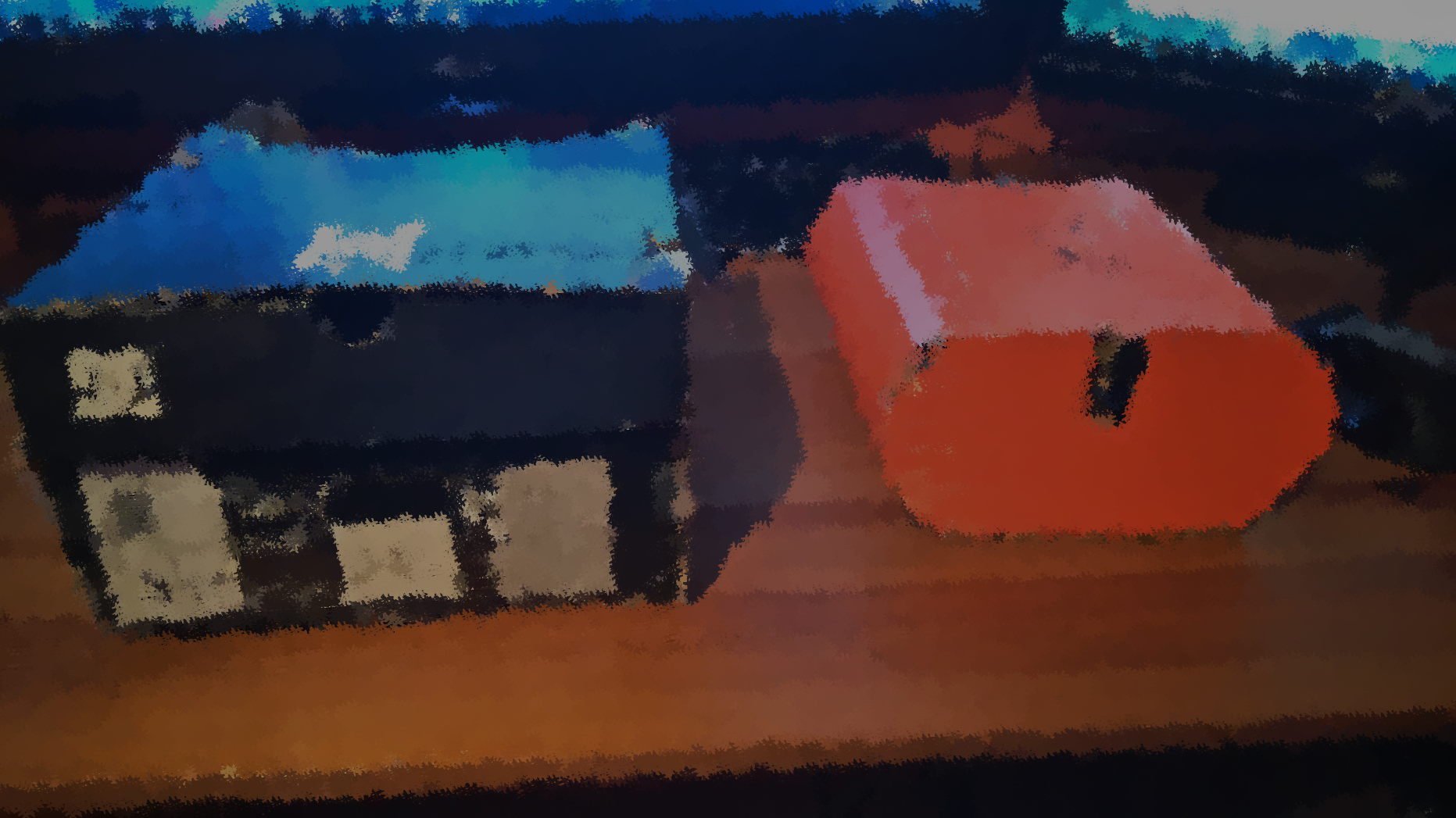 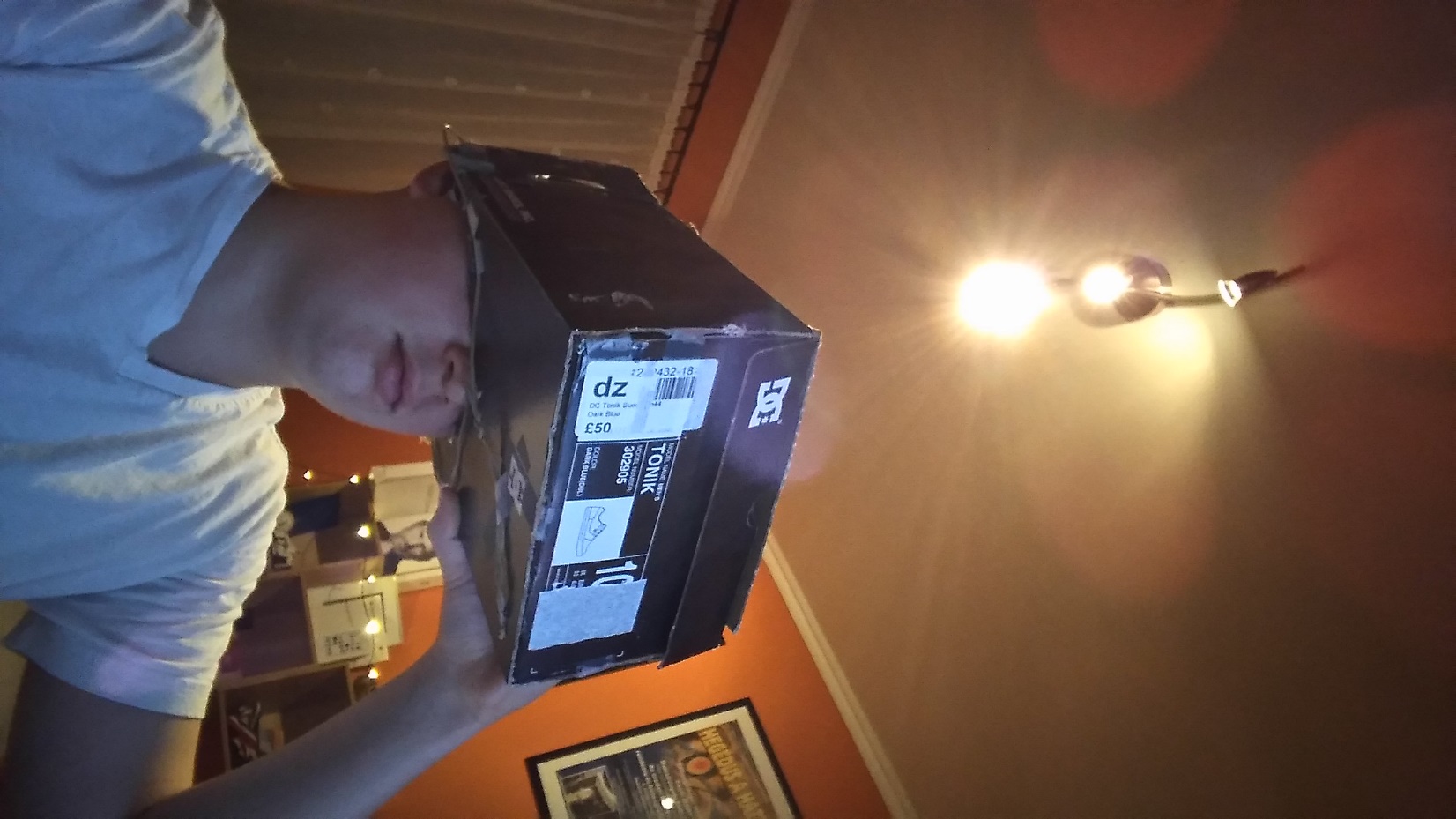 Az eszköz használat közben
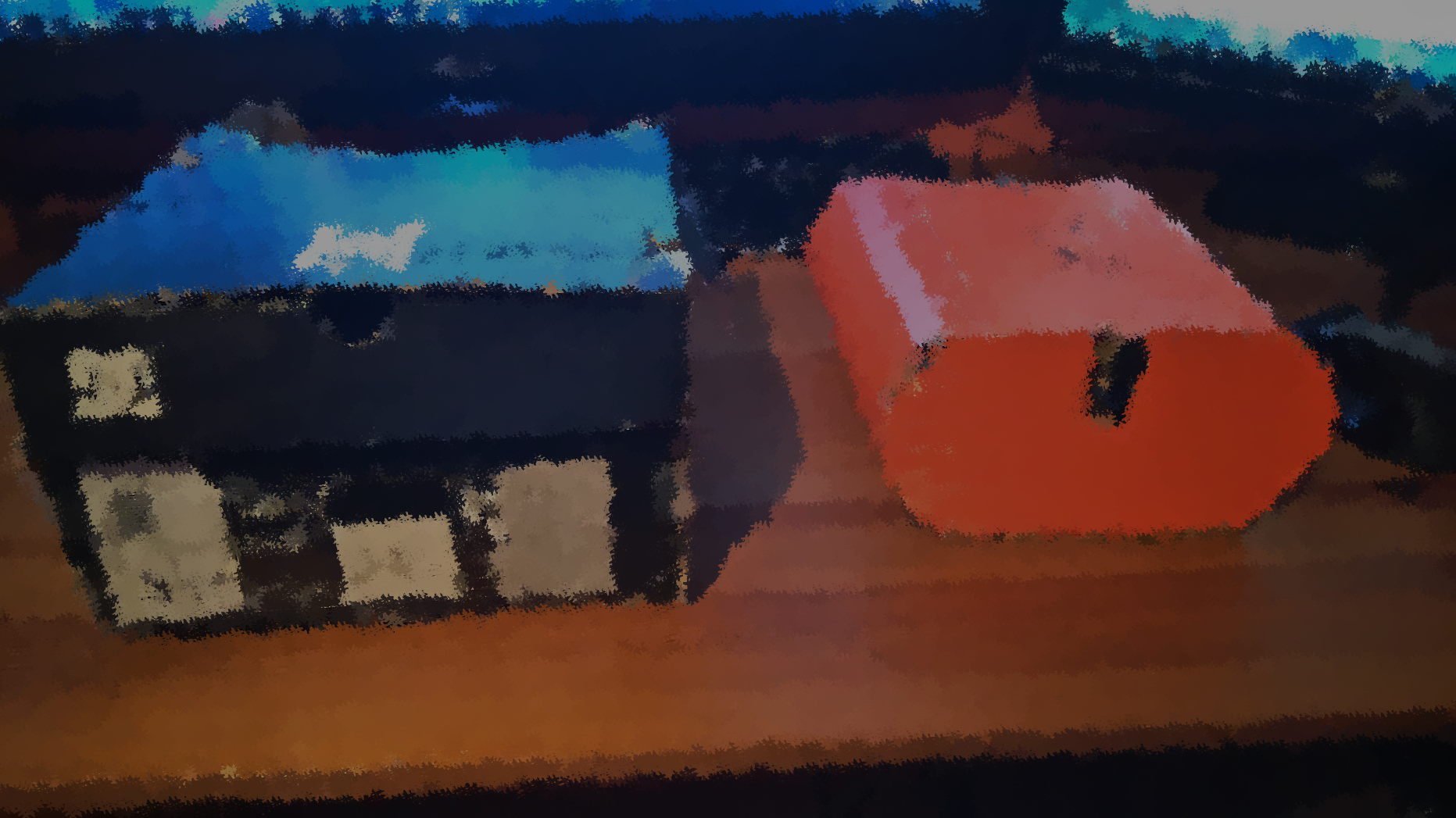 Második (stabil) verzió
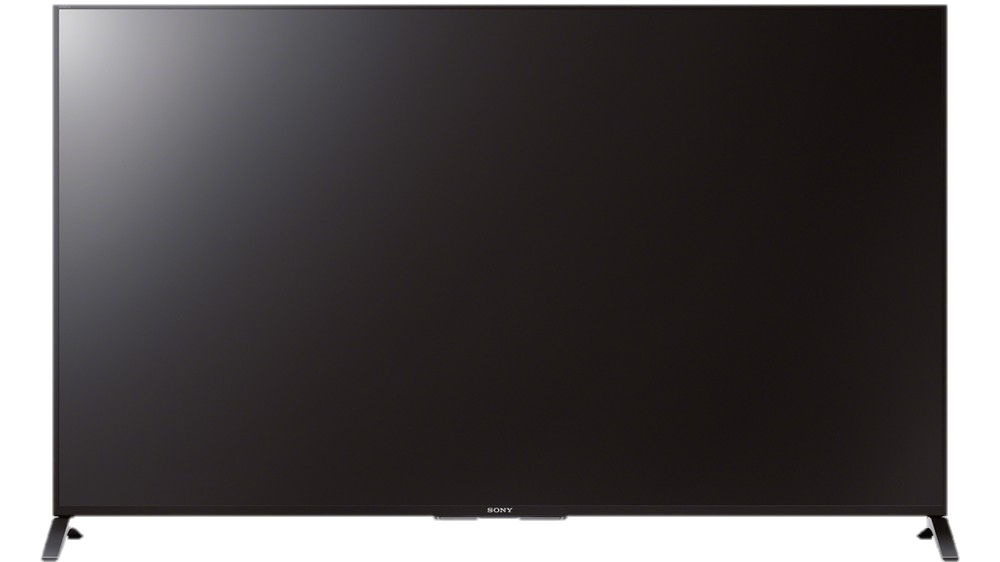 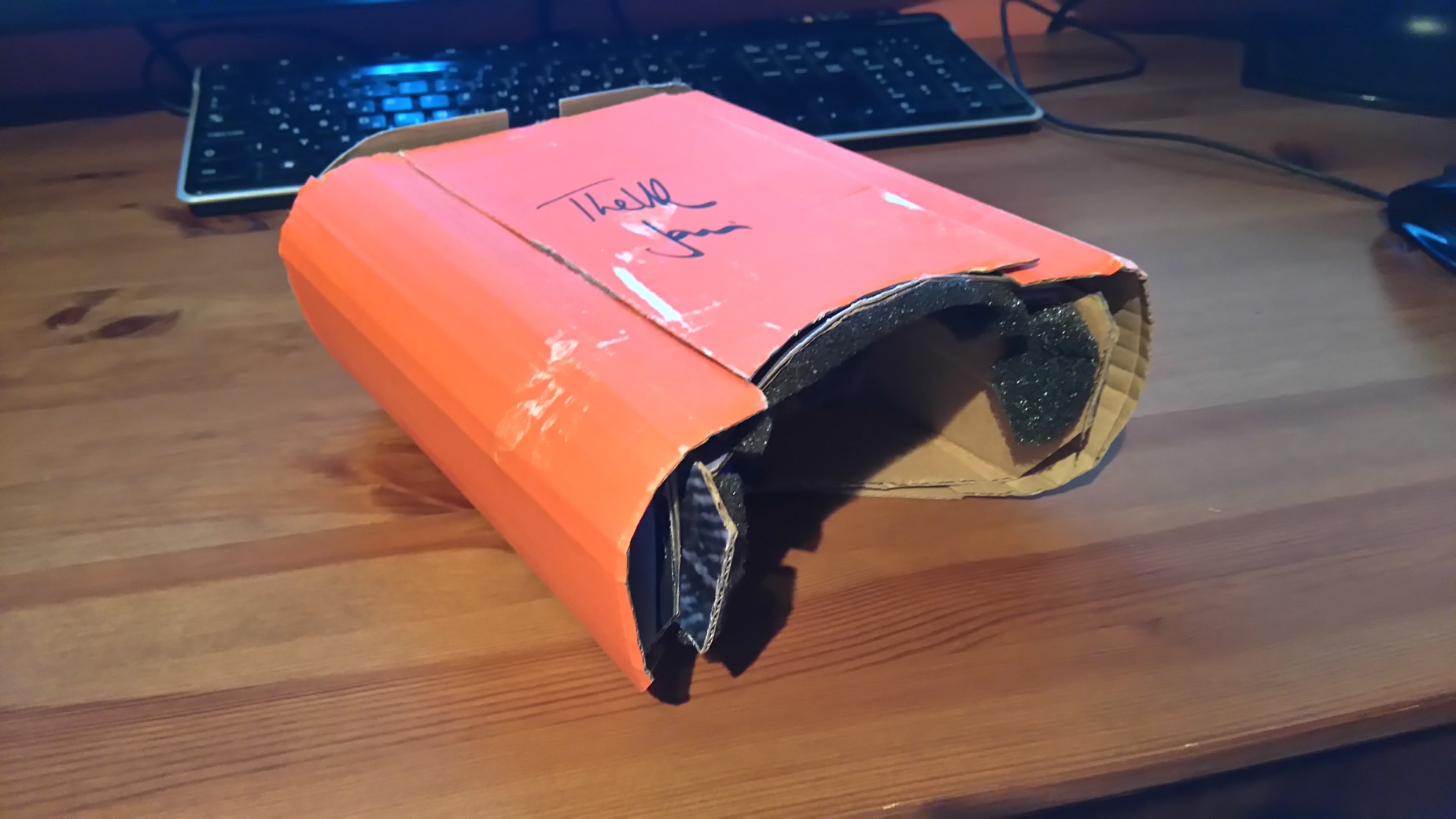 Ez a típus jóval kisebb, mint elődje és masszívabb is. A kényelem és az esztétika kapta a nagyobb szerepet a második verzió elkészítésekor. Az elkészült eszköz kipárnázott fej-felülete, kényelmes és esztétikus, és a telefon könnyebben helyezhető bele az eszközbe.
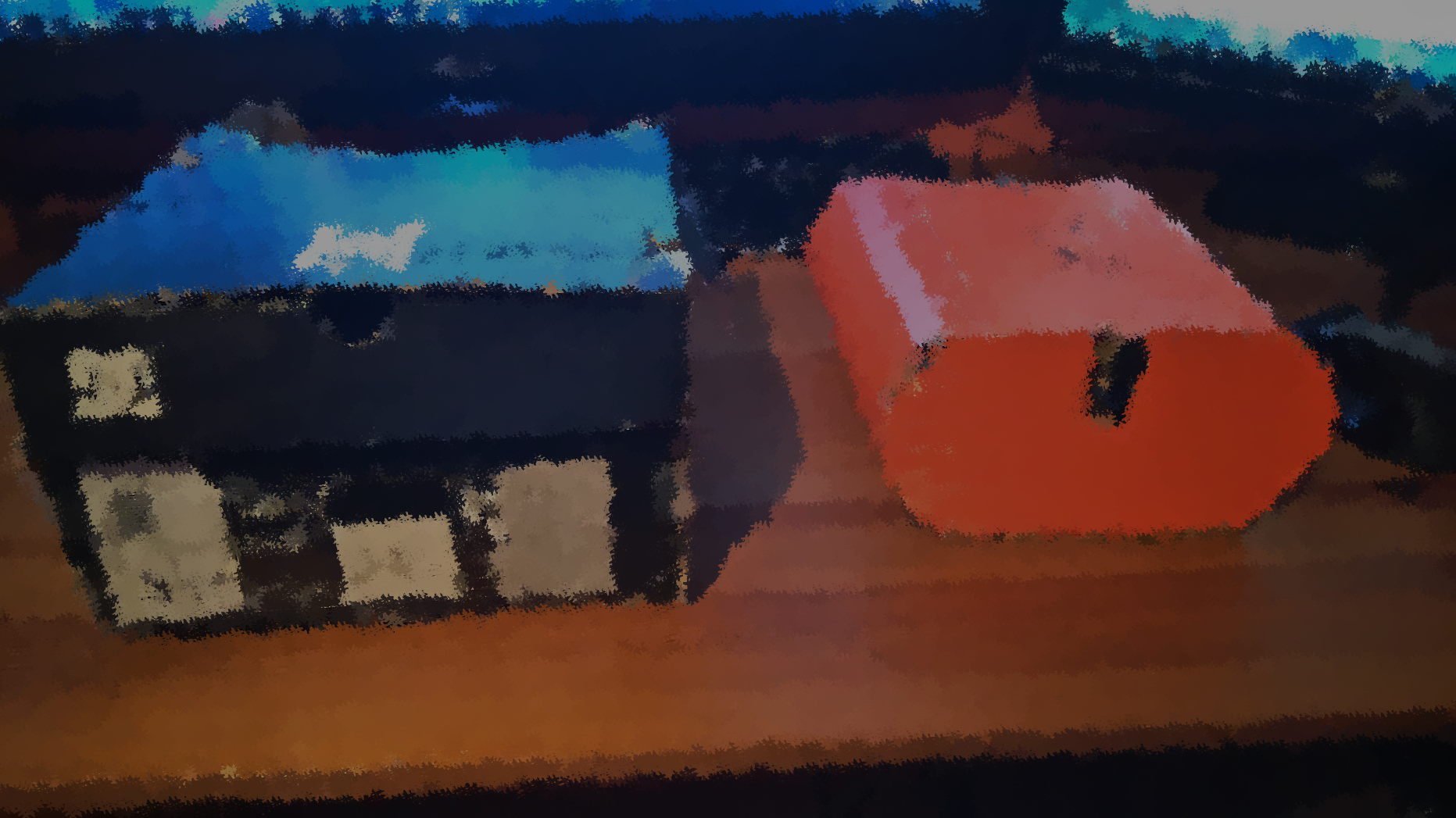 Látófelület fejlesztések
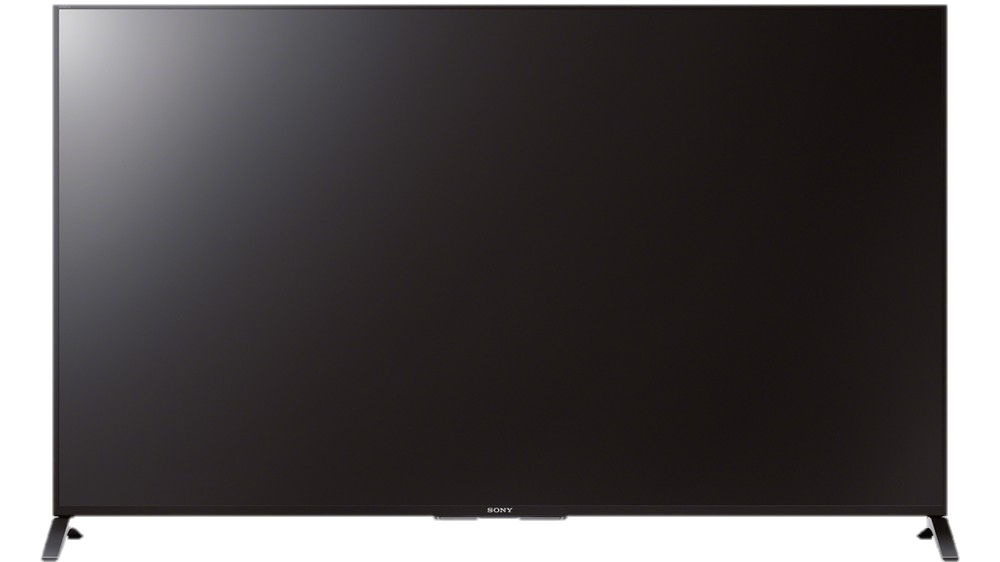 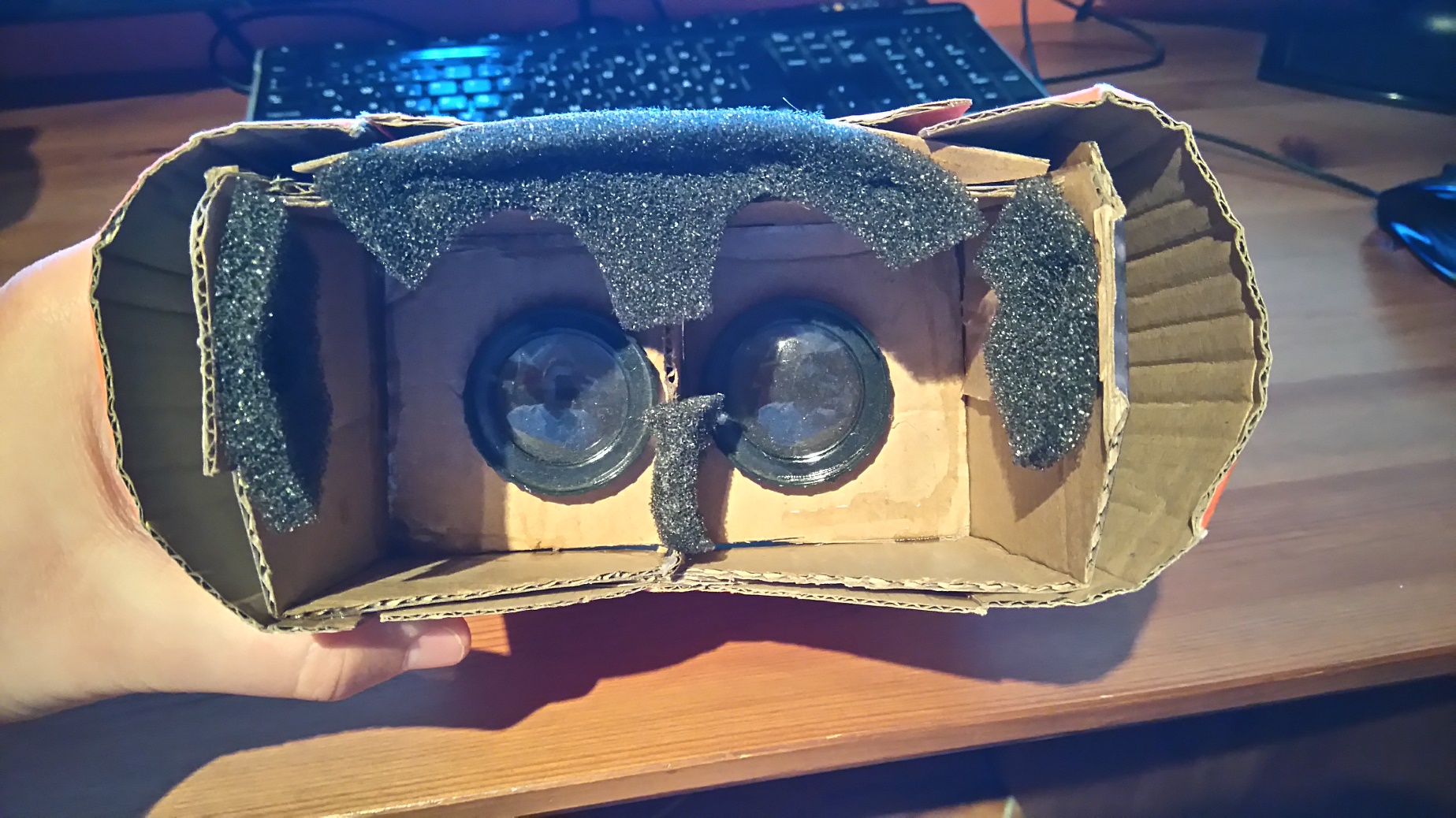 A prototípusban a két lencse túl messze volt a szemtől és egymástól is távol voltak. A második verzióban mindkét hibát kijavítottam így a 3D sokkal jobb, élvezetesebb. A boltban kapható termékektől annyiban tér el az én fejlesztésem hogy a lencsefelület döntött, így a perifériás látás nem veszik el. A telefonok sajnos még nem hajlítottak eléggé ahhoz hogy a perifériás látás teljesen megoldható legyen.
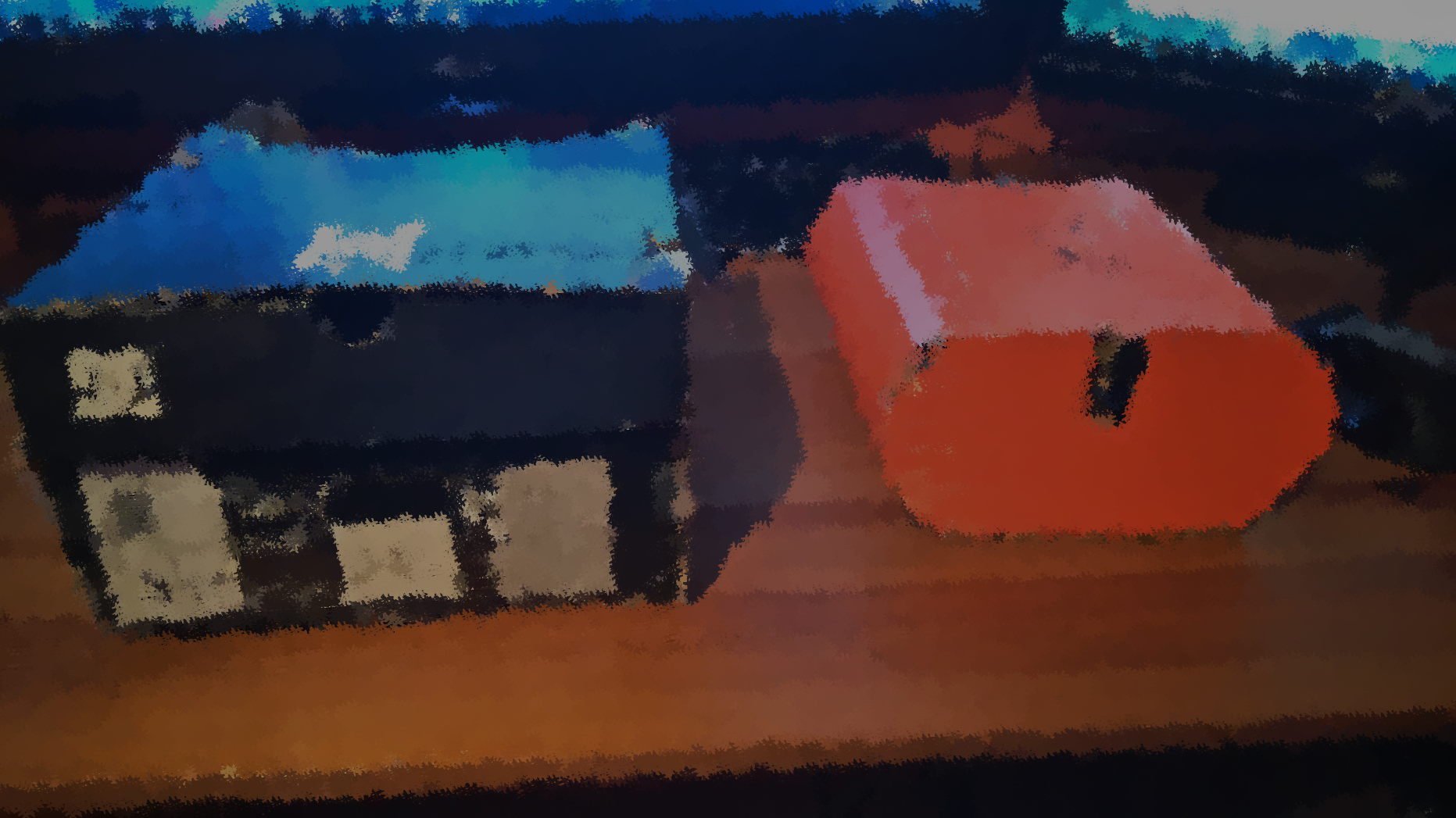 Az eszköz használat közben
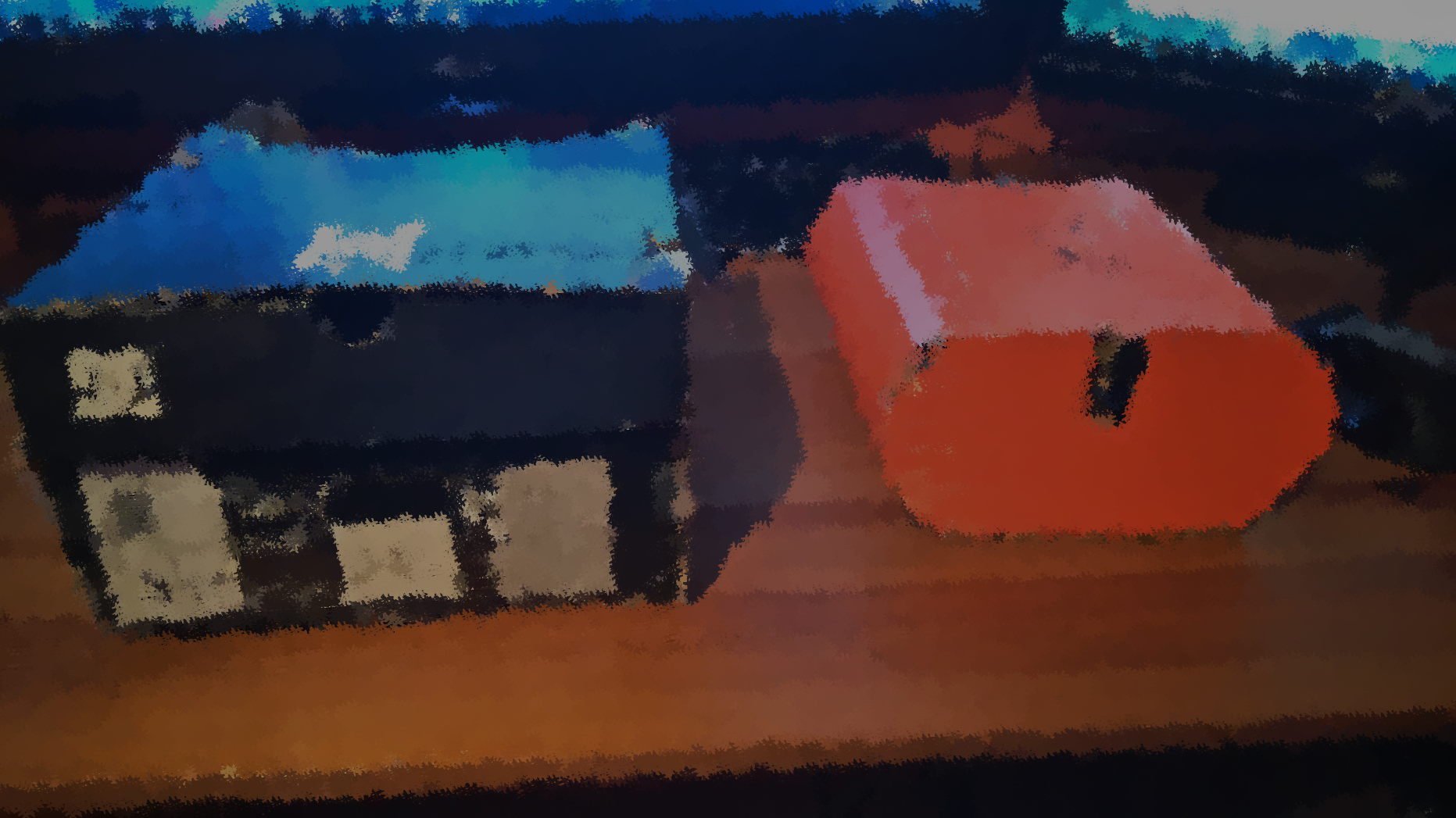 Összehasonlítás
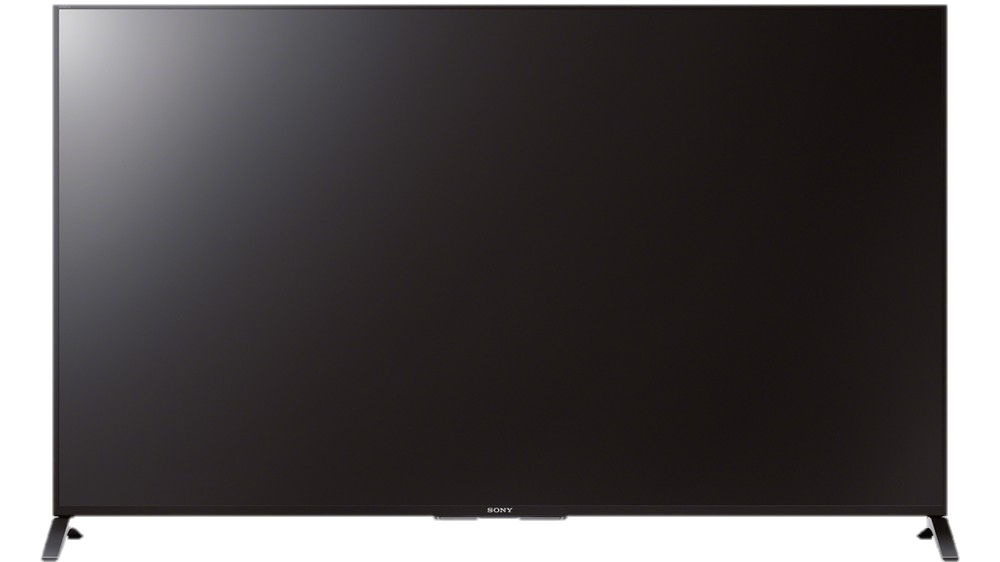 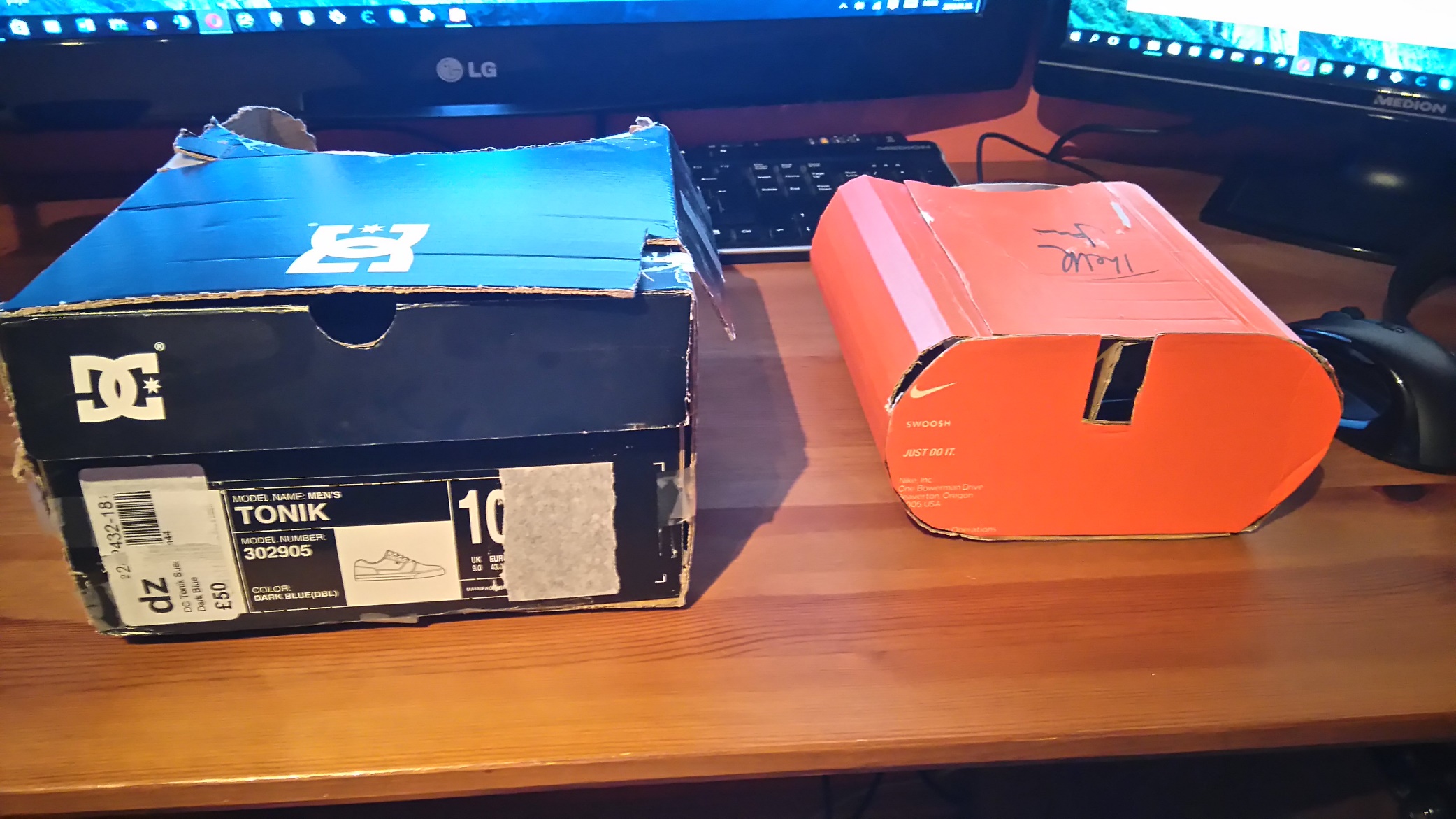 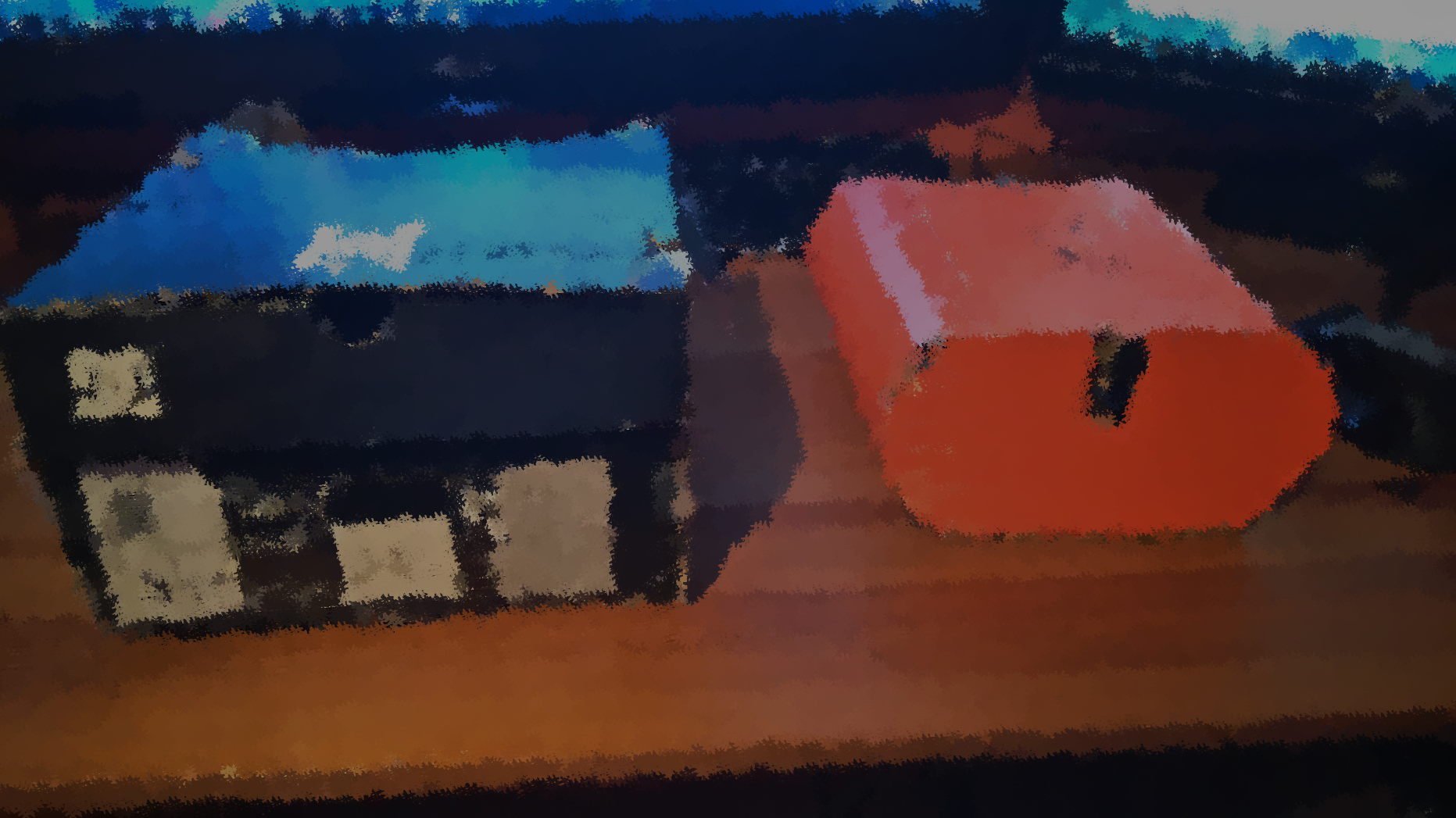 Összehasonlítás
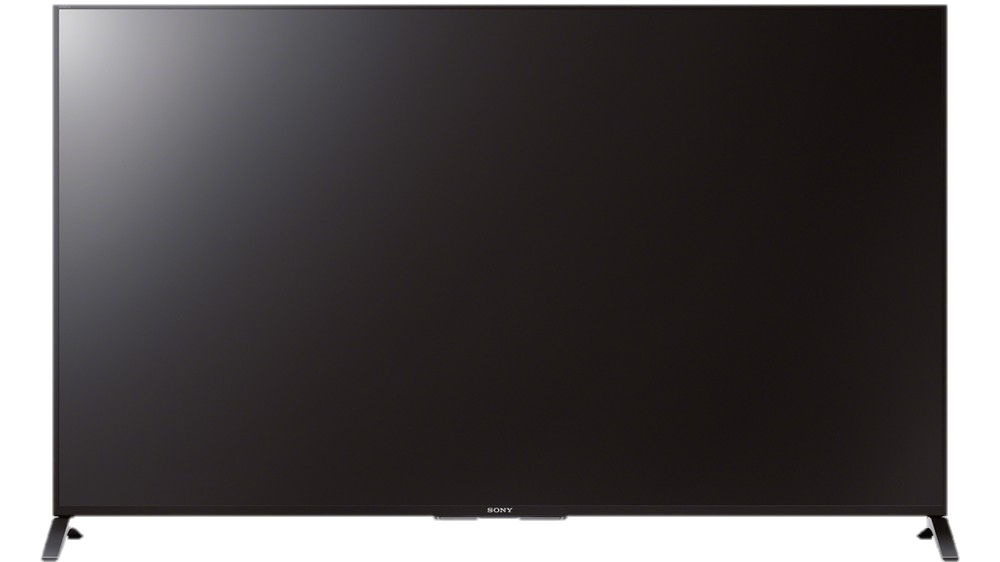 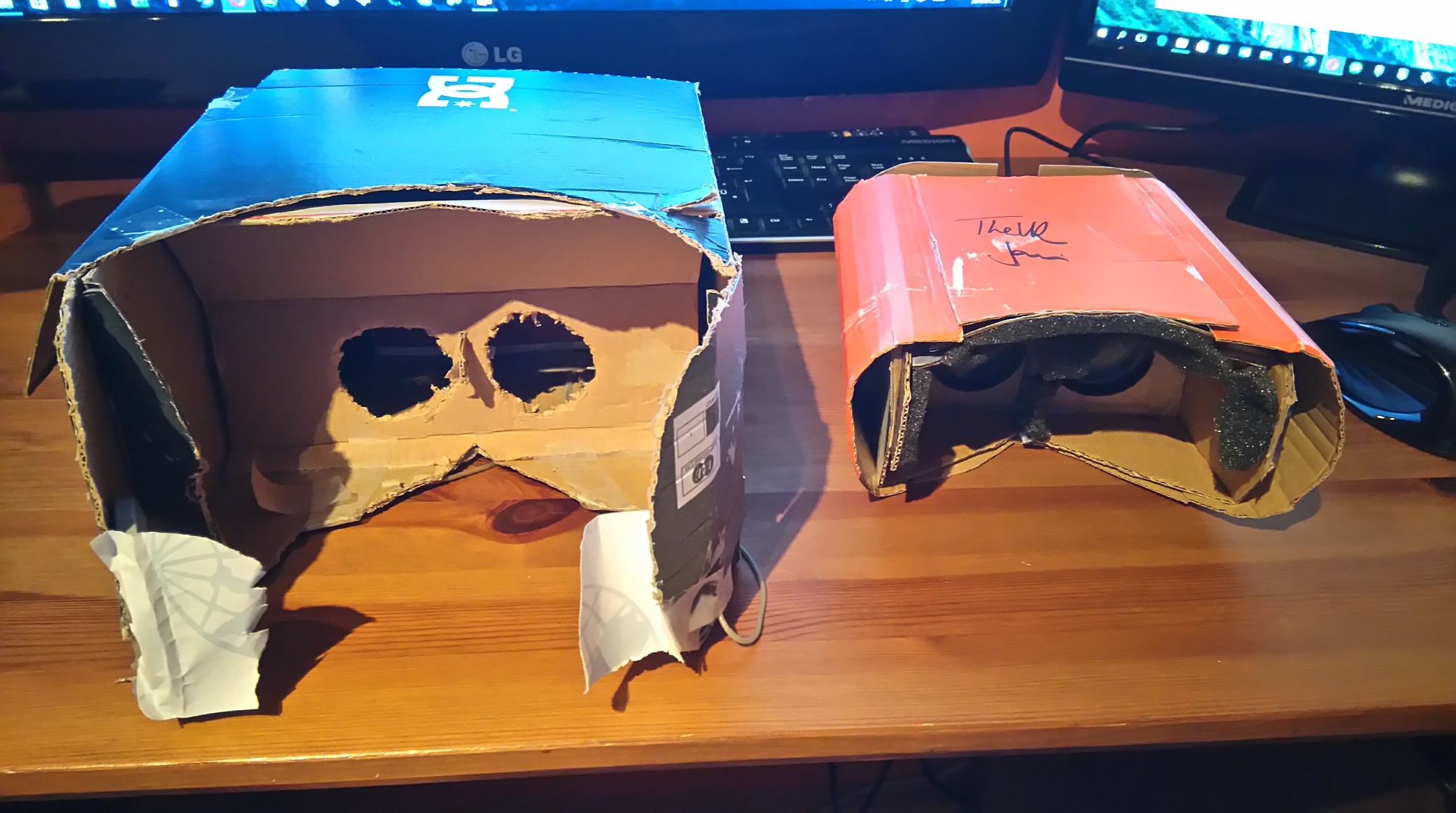 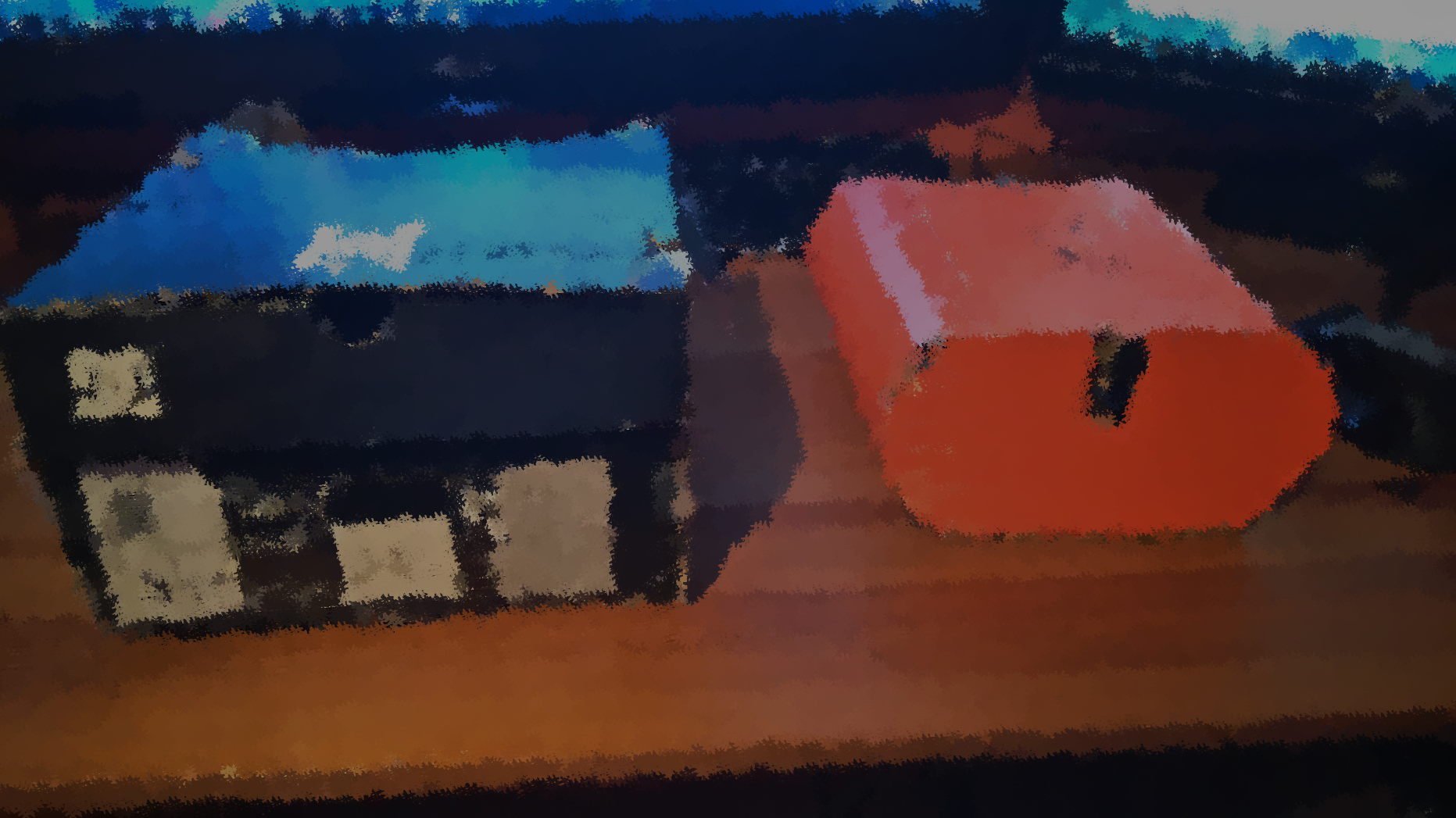 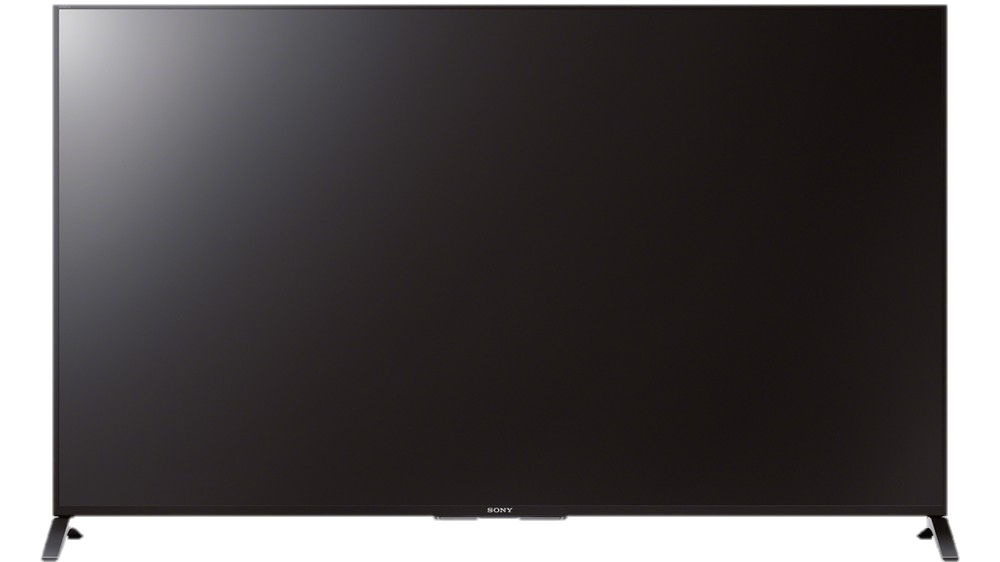 Mi inspirált a virtuális szemüveg elkészítésében?
Videók élet hűbbé tétele
Unatkoztam
Kötelező feladat volt
Miben különbözik a bolti termékektől?
Döntött lencse
Esztétikusabb
Semmiben
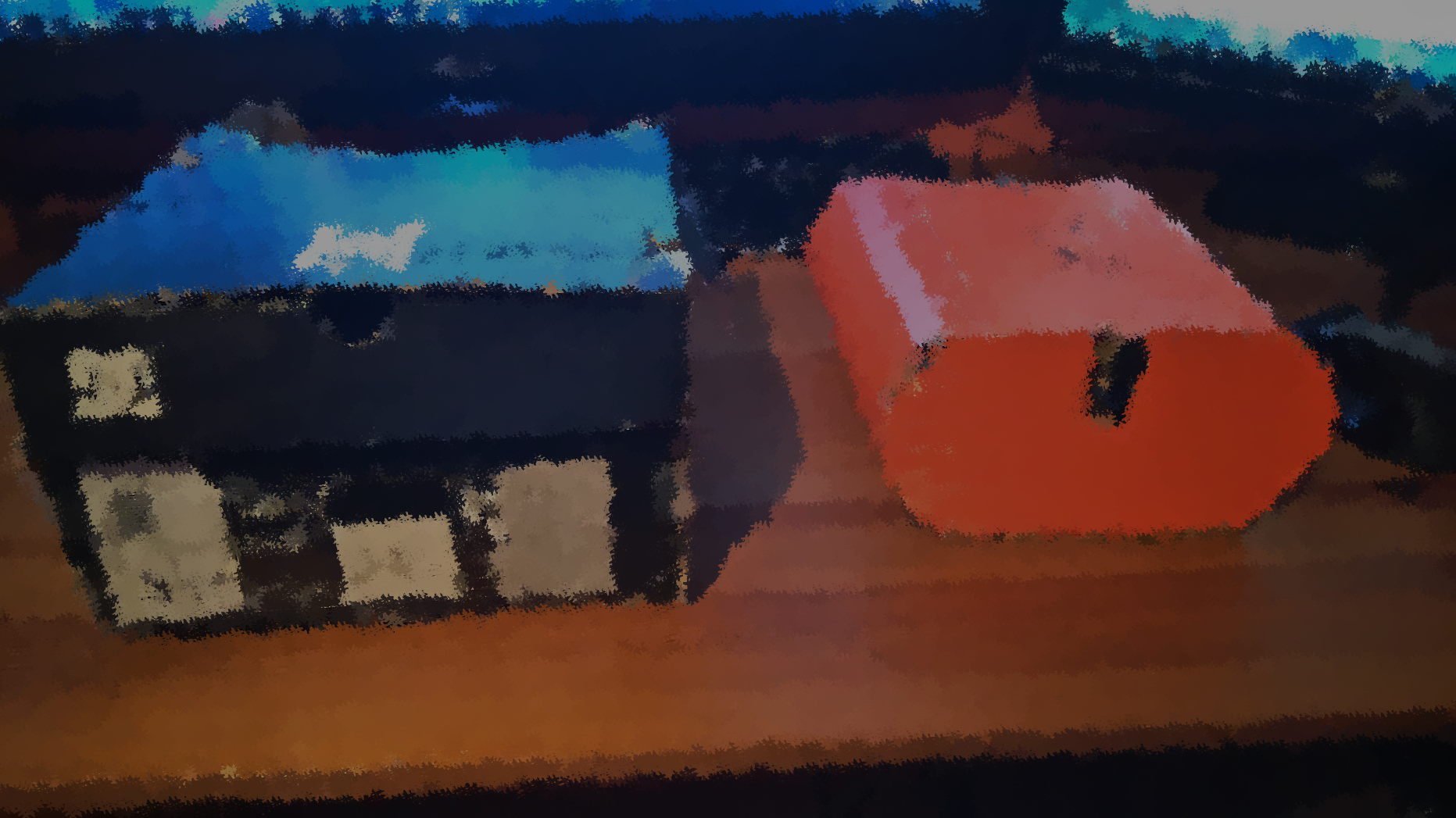 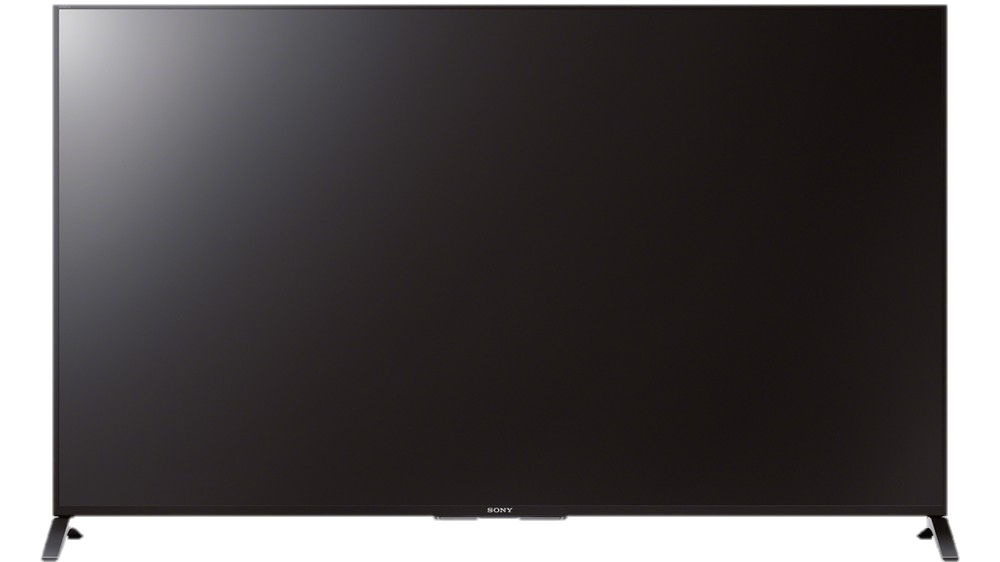 Köszönöm a figyelmet.
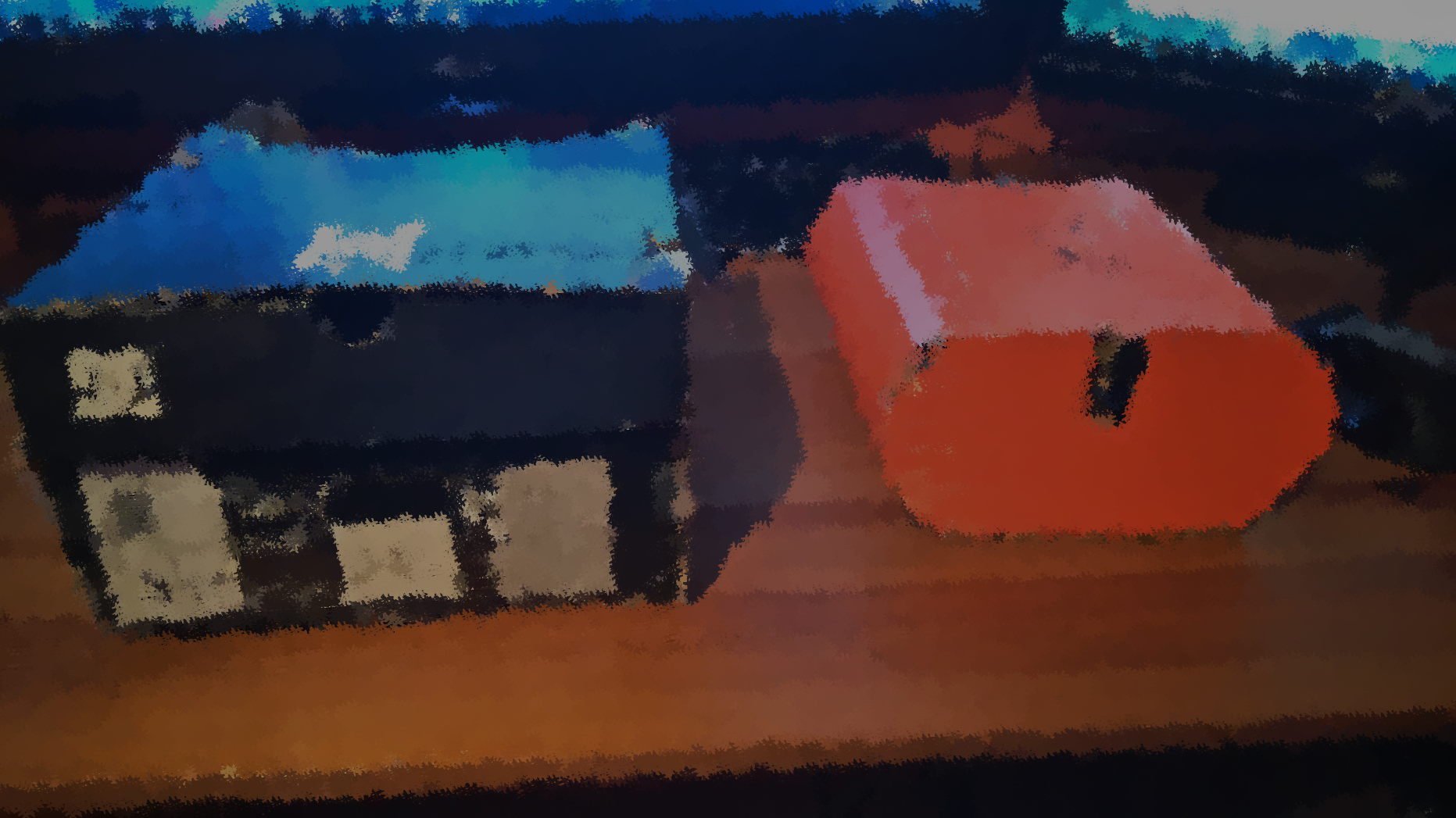 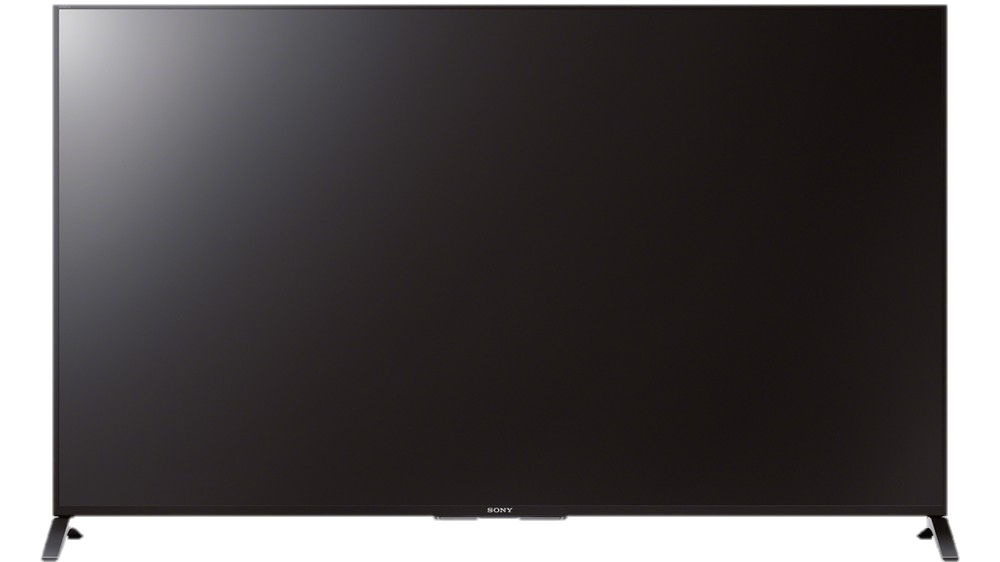 Jól válaszoltál!
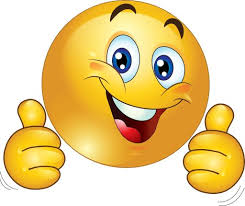 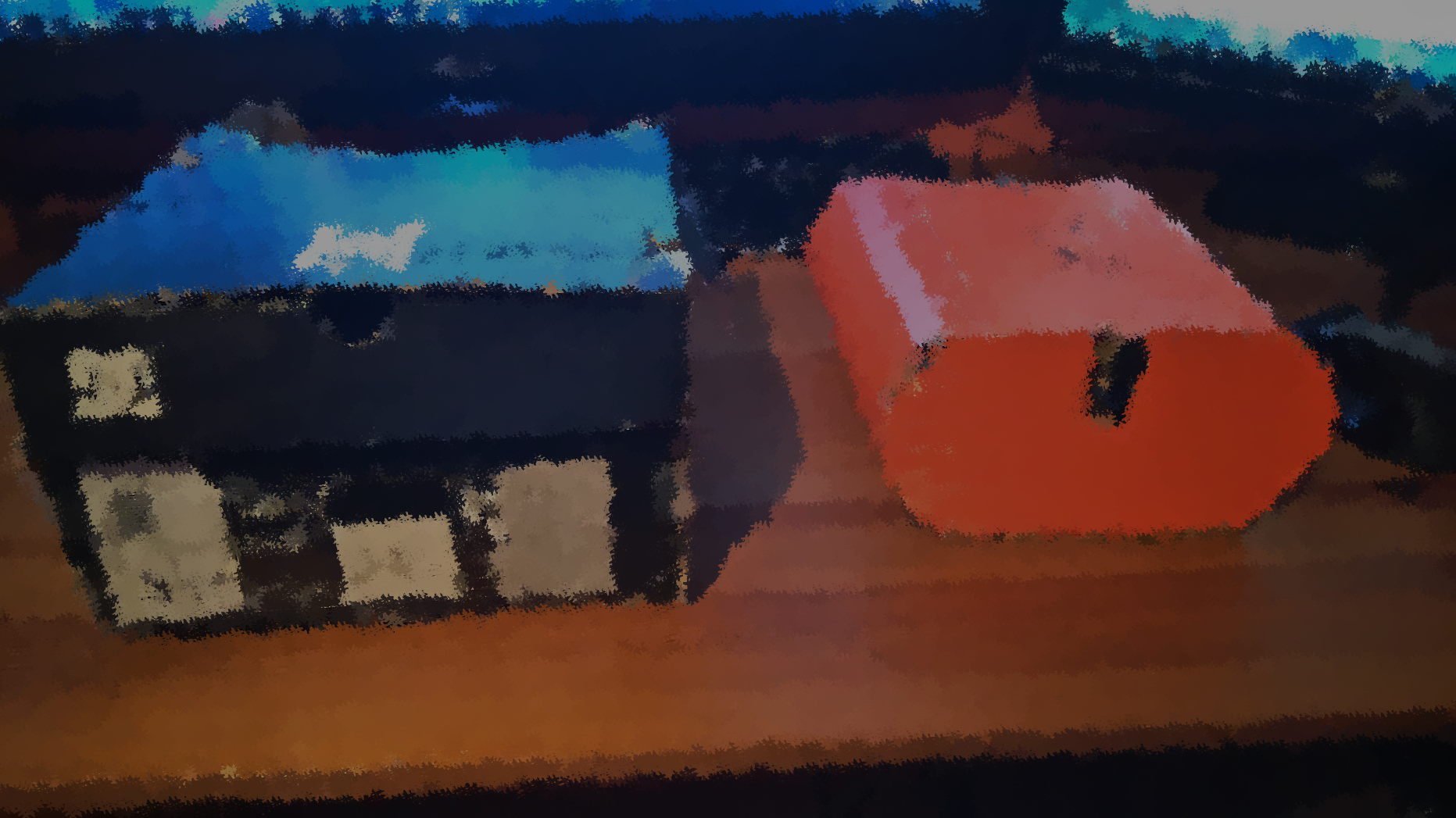 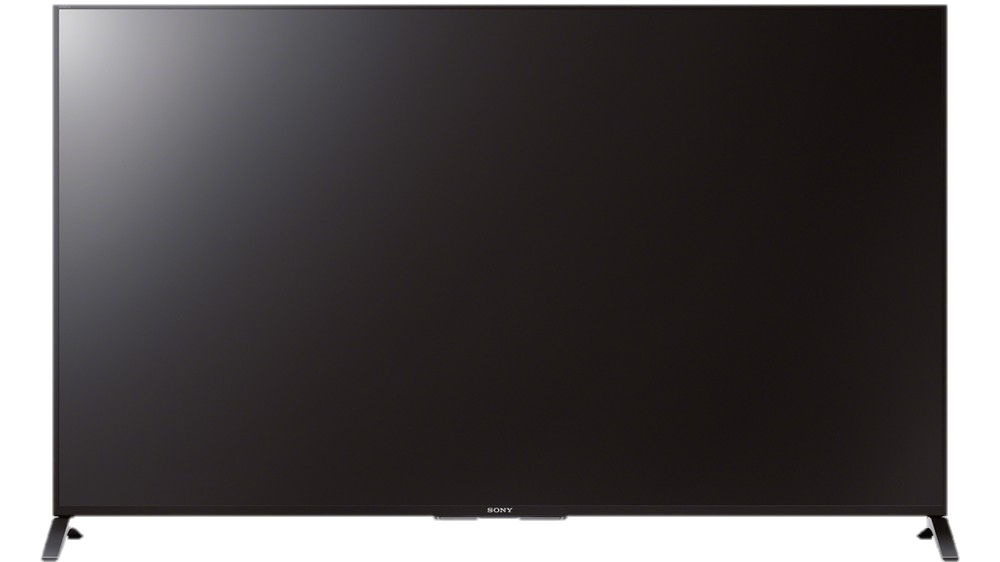 Sajnos ez nem a jó válasz!
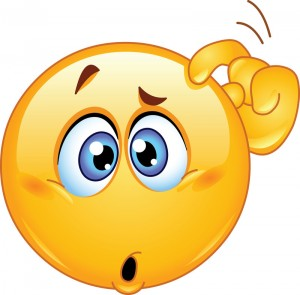 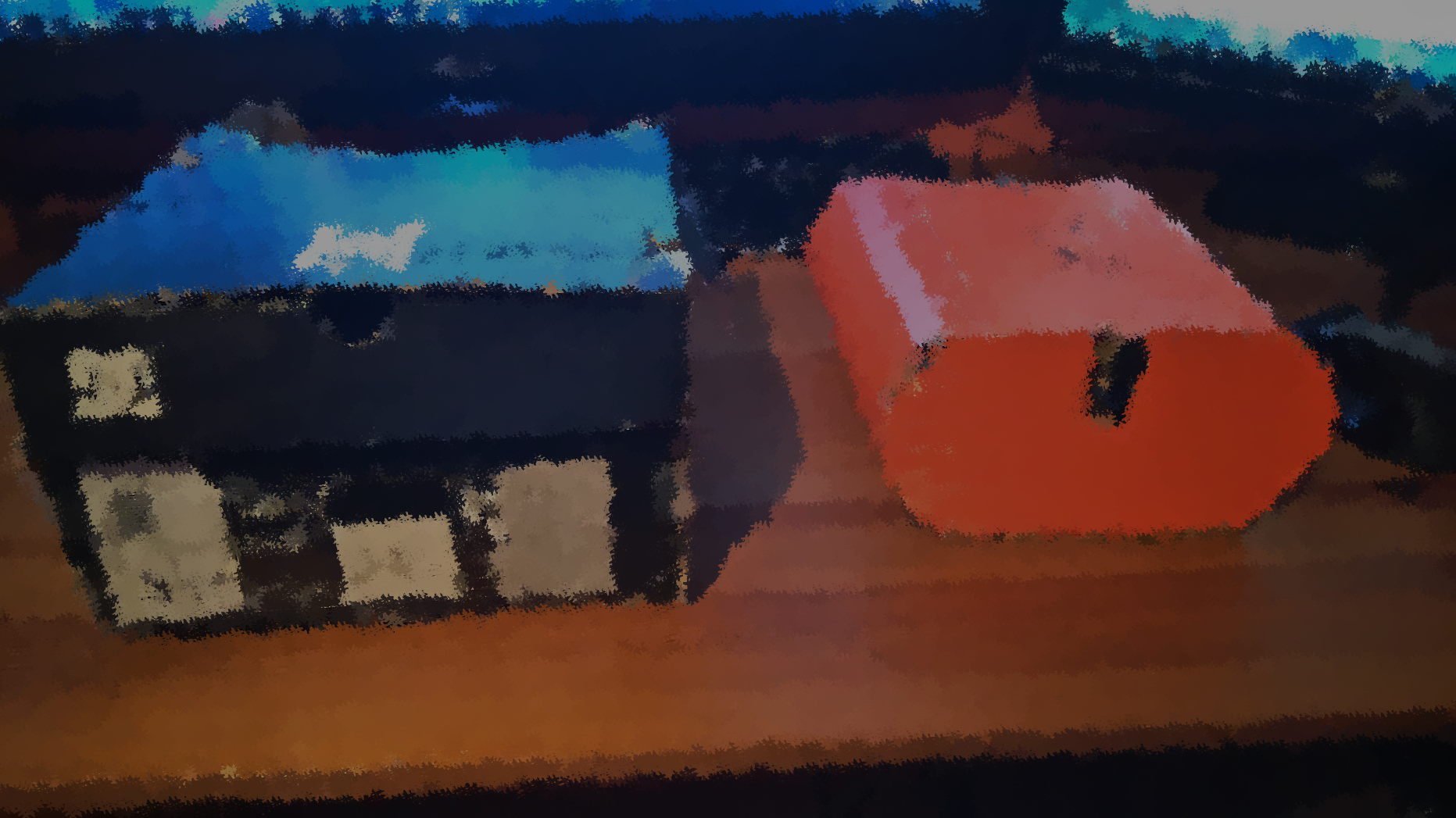 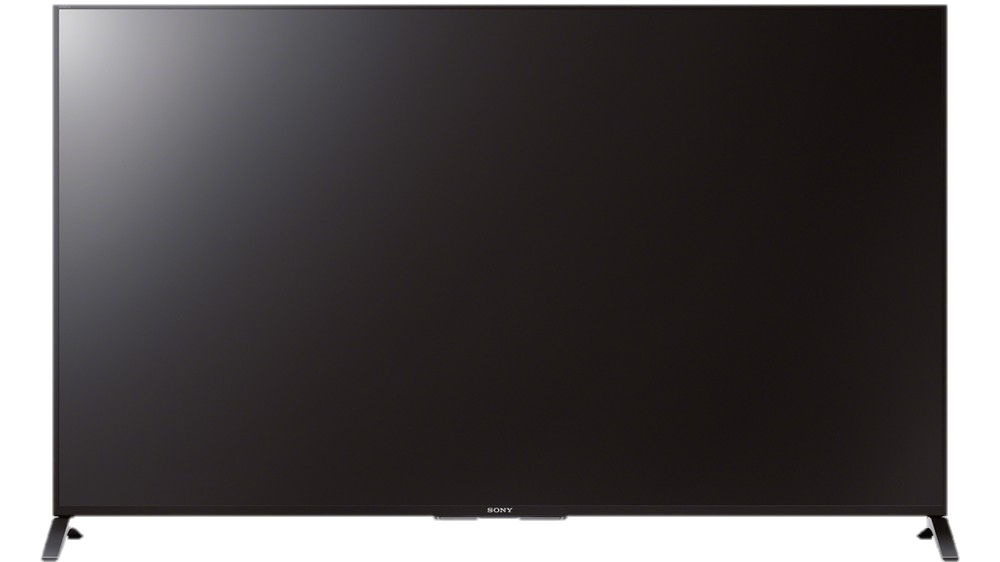 Bibliográfia

Kép1: http://www.jaynestars.com/wp-content/uploads/2015/09/Two-thumbs-up.jpg
Kép2: http://blog.ilgiornale.it/casadeilucchi/files/2013/06/faccina-confusa-300x295.jpg